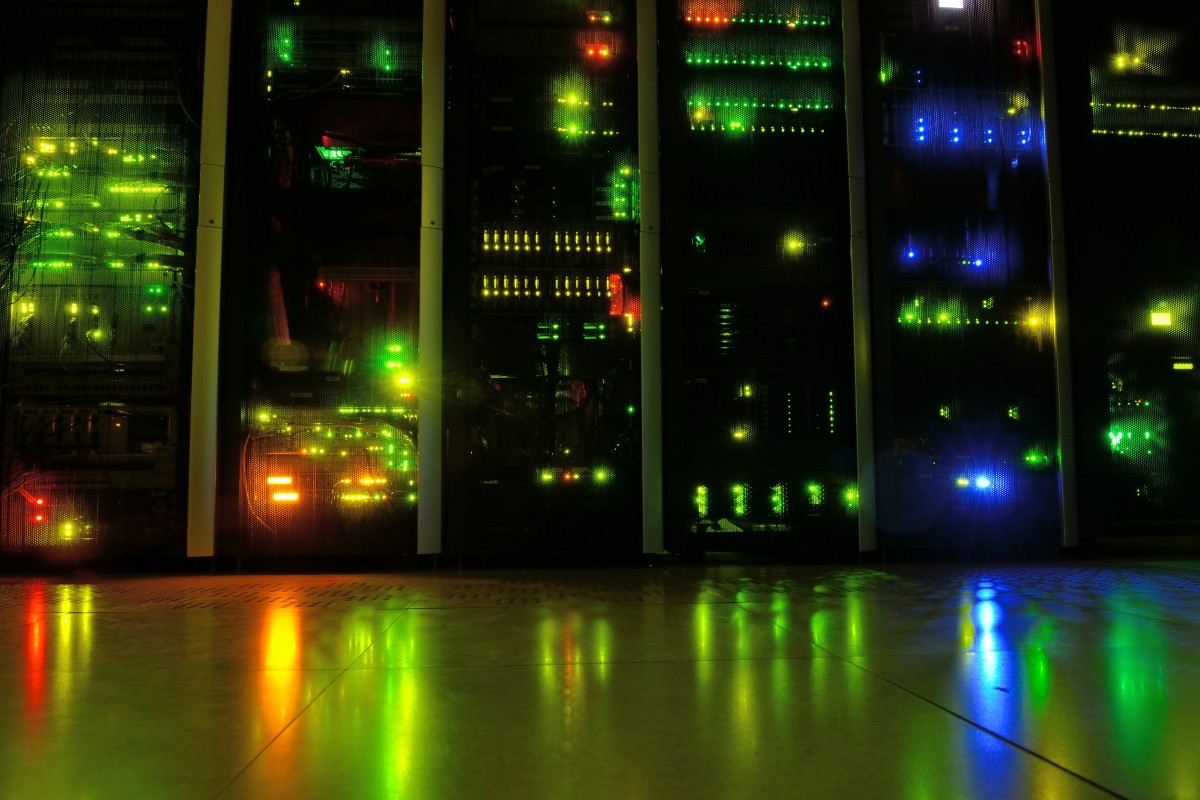 The Blinking LED Project
Ne’Kirian Guidry 
Jamir Williams
Joshua Davis
Design for One LED
Project in Action
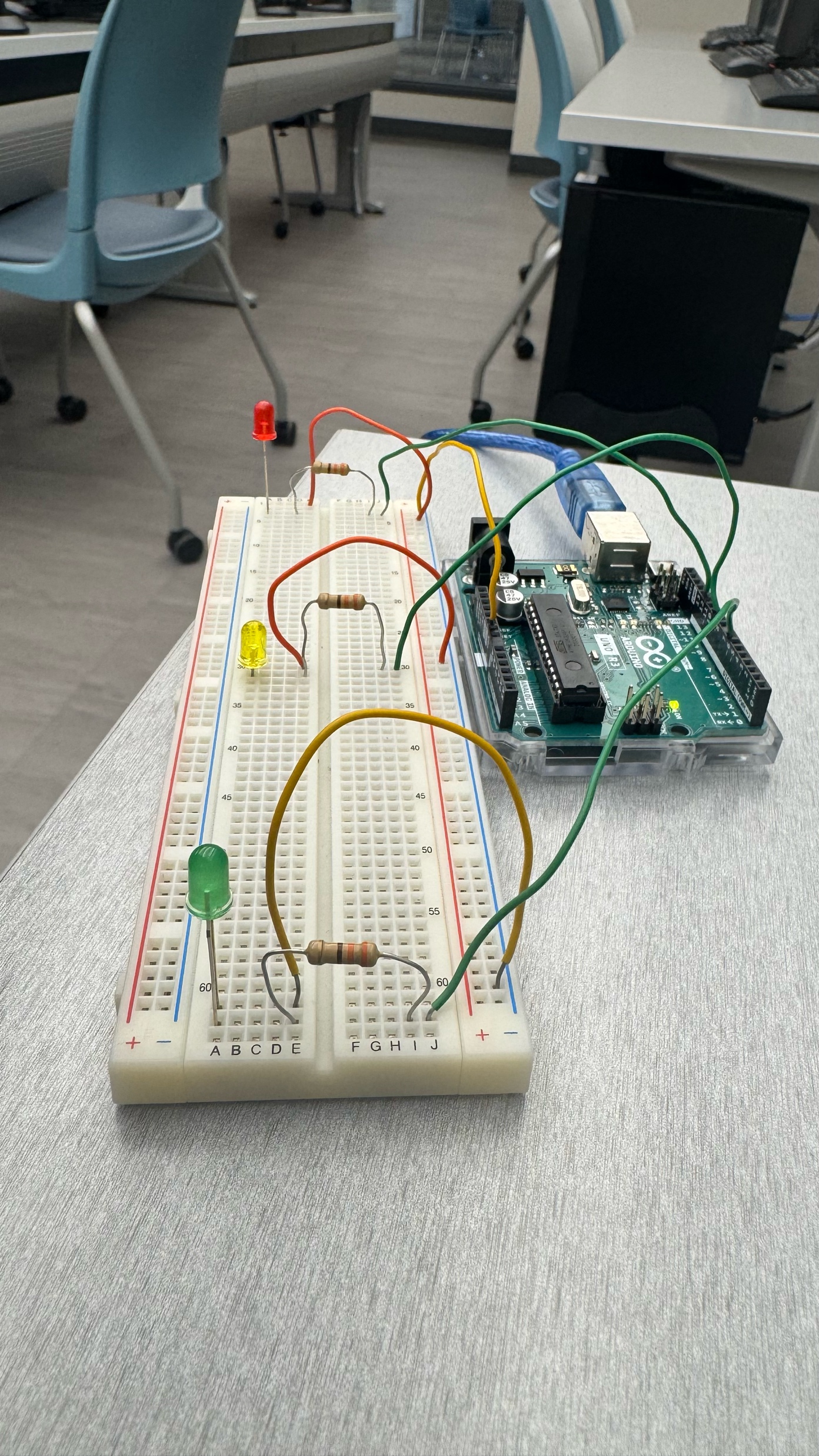 Bonus Design
Bonus in Action